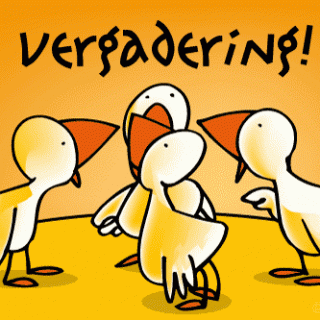 Bewonersvergaderingde Warande
14 maart 2025
Gagelbosch, Atrium
Anton en Carla van Kemenade
Afmeldingen
Opening, Mededelingen
Activiteiten in de afgelopen periode
Overleg met VB&T
Huurverhogingsbeleid/huurverhoging 2025
Vragen, opmerkingen, discussie
Voorgenomen activiteiten/begroting
Rondvraag en sluiting
Agenda
. relatie met Leilinde
. herinrichting Zuiderpark
. voorzorgcirkels
Mededelingen
accountmanagersLoesje PeetersAlgemeen accountmanager
Wouter Julicher
	service manager
Lars van Bekhoven
	technisch manager
Activiteiten in de afgelopen periode
Vrijdagmiddagborrel;
Nieuwjaarsborrel
Bezoek aan nieuwkomers;
Bloemen voor zieke medebewoners en overledenen;   
Samen met Leilinde:
Nieuwjaarsborrel 
Barbecue .
Overleg met vb&t: belangrijkste punten uit laatste gesprekken
reiniging en onderhoud WTW
lekkages
onderhoudsplan waaronderrenovatie keukens
schoonmaak
Overleg met vb&t: belangrijkste punten uit laatste gesprekken
stand van zaken aanleg glasvezel 
brandveiligheid
In een gemeenschappelijk verkeersruimte van een woongebouw waardoor een vluchtroute voert zijn geen brandgevaarlijke objecten aanwezig. Onder brandgevaarlijke objecten worden in ieder geval verstaan:
a. meubilair;
b. fietsen en scootmobielen;
c. afvalstoffen en kratten; en
d. decoratie.
meubilair en decoratie toegestaan als het
a. van metaal, steenachtig materiaal of glas is; b. materiaal dat onbrandbaar is.
niet van toepassing op:
a. objecten voor bewegwijzering en informatie aan de bewoners;
b. een foto, een schilderij of een andere afbeelding met een oppervlakte van ten hoogste 0,5 m2 bij de toegang van een woning; en
c. een deurmat met een oppervlakte van ten hoogste 0,5 m2 bij de toegang van een woning.
Goed om te weten
https://wegwijswarande.jouwweb.nl
https://www.vbtvastgoedmanagement.nl/wp-content/uploads/2021/06/13.-Onderhouds-abc-versie-11.0.pdf

Boekje ‘Onderhoud en reparaties’ van de Woonbond
Opmerkingen, vragen, discussie
Voorgenomen activiteiten
Rondvraag